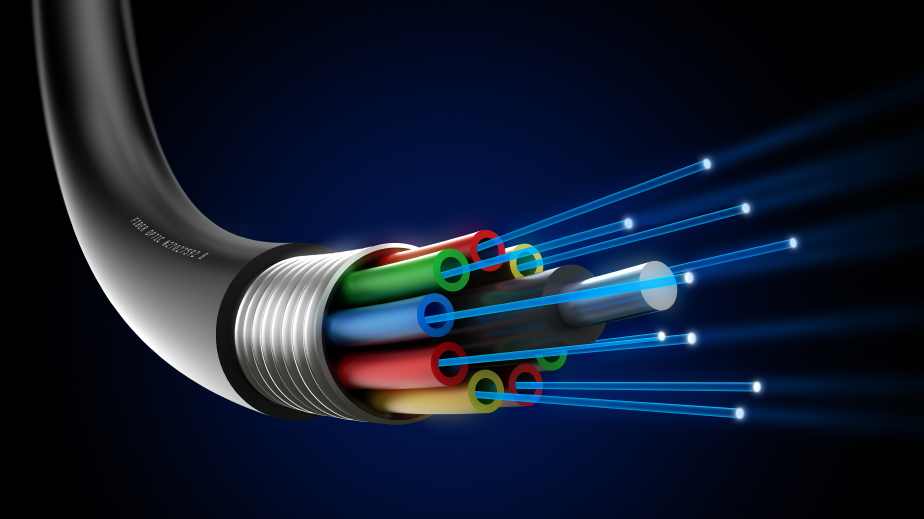 স্বাগতম
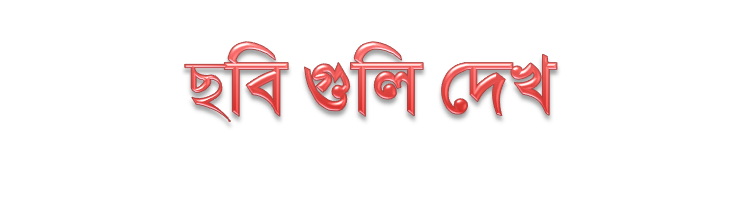 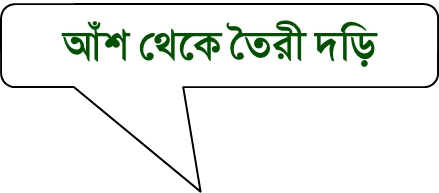 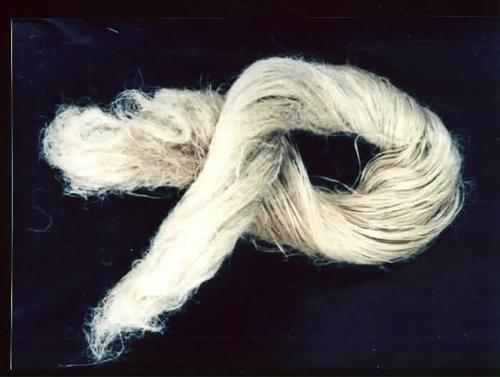 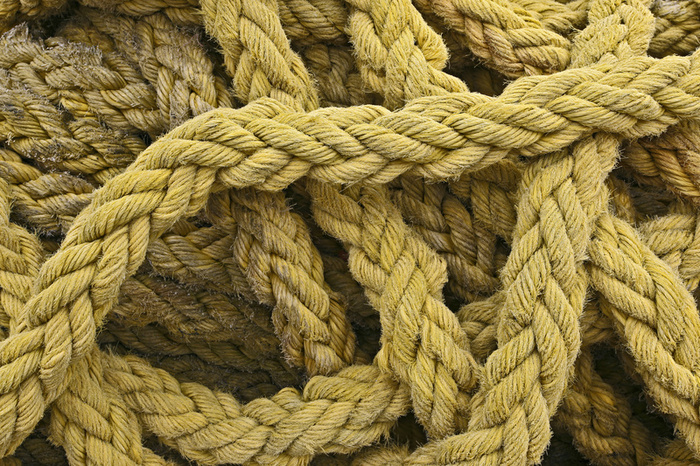 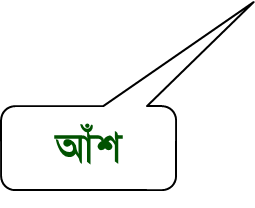 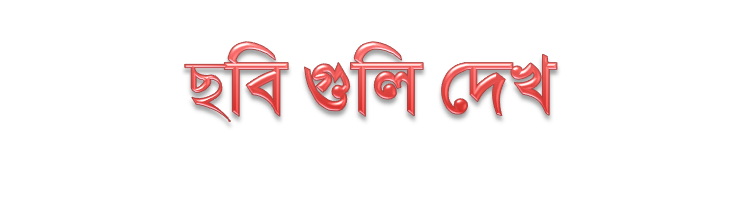 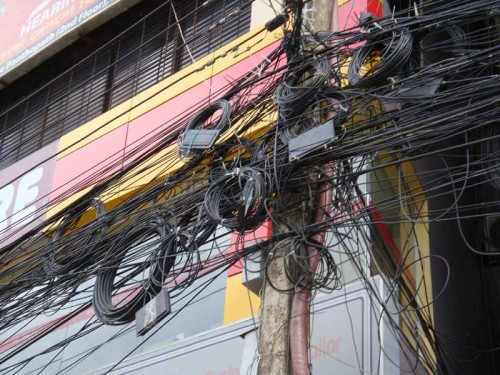 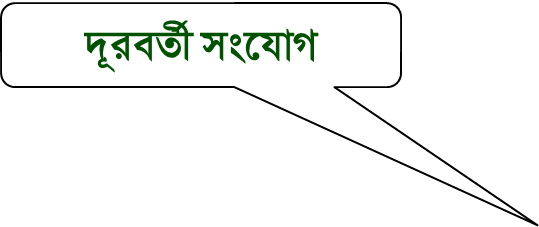 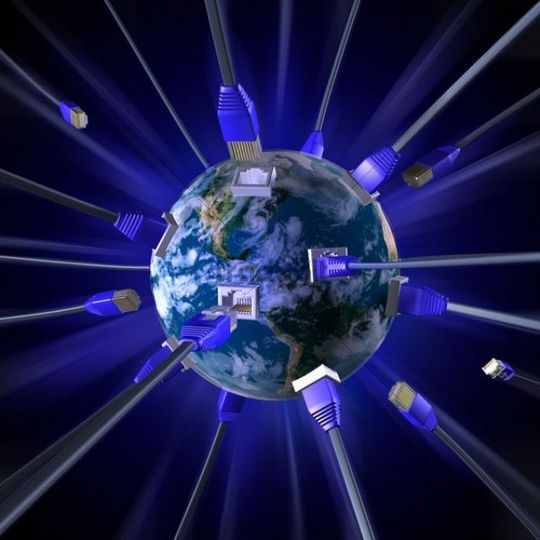 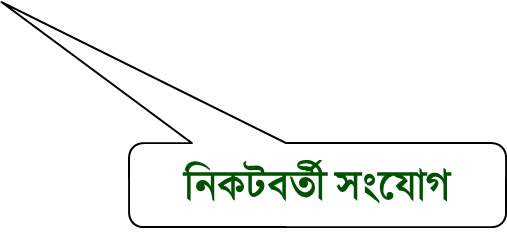 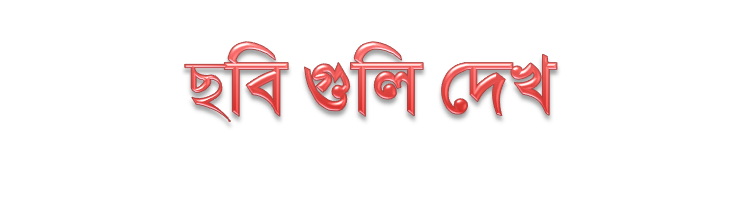 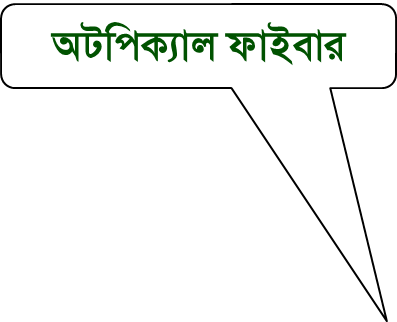 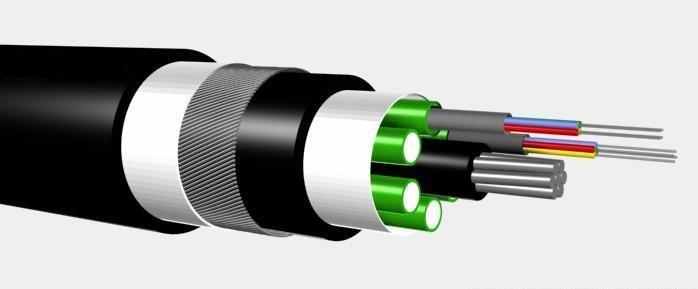 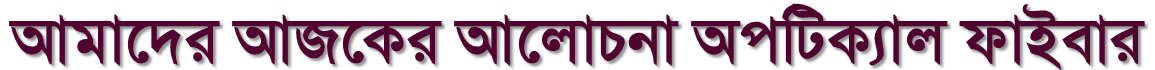 শিখনফল
এই পাঠ শেষে শিক্ষার্থীরা…
অপটিক্যাল ফাইবার কী তা বলতে পারবে ,  
 অপটিক্যাল ফাইবারের বিভিন্ন অংশ চিহ্নিত করতে পারবে ,
অপটিক্যাল ফাইবারের সুবিধা ও অসুবিধা বর্ণনা করতে পারবে, 
 অপটিক্যাল ফাইবারের ব্যবহারের কারণ ও প্রয়োগের ক্ষেত্র 
    ব্যাখ্যা করতে পারবে।
ফাইবার অপটিক ক্যাবল
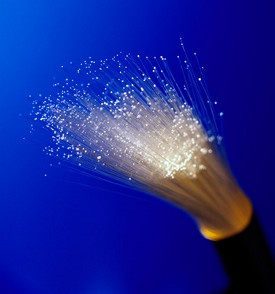 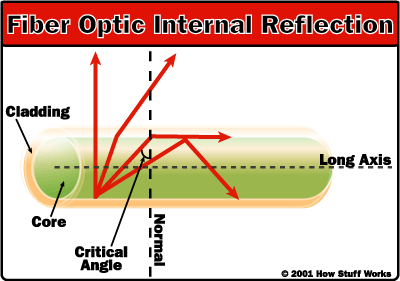 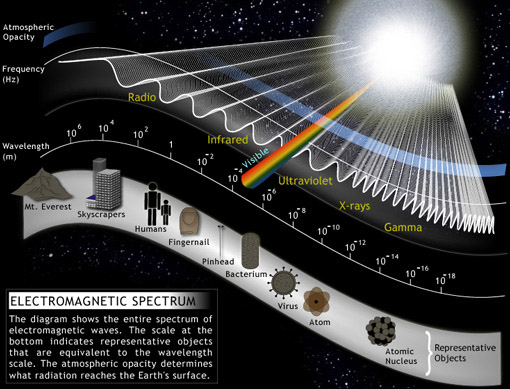 আলোর পূর্ণ আভ্যন্তরীণ প্রতিফলন
আঁশযুক্ত তার
আলোক সিগন্যাল
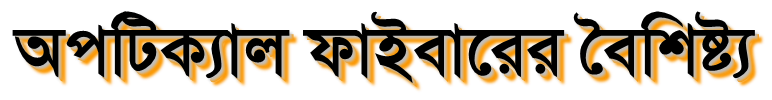 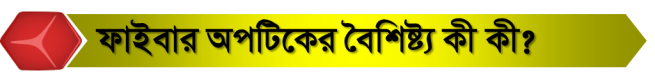 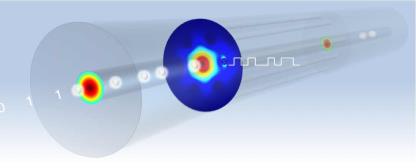 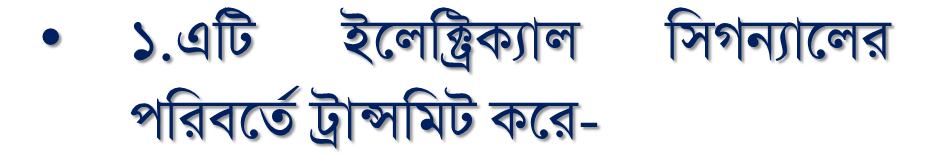 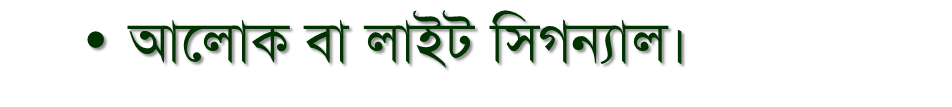 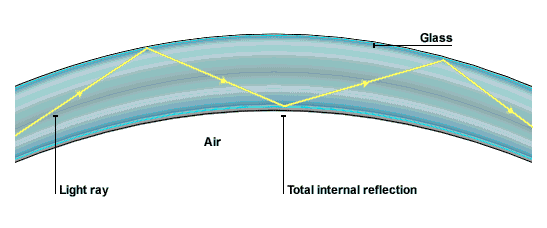 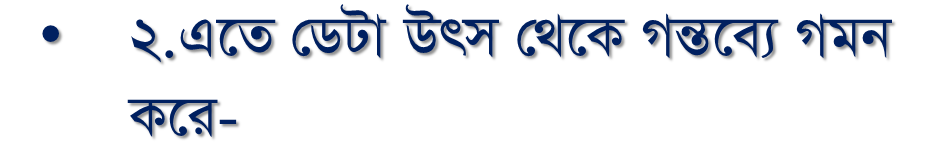 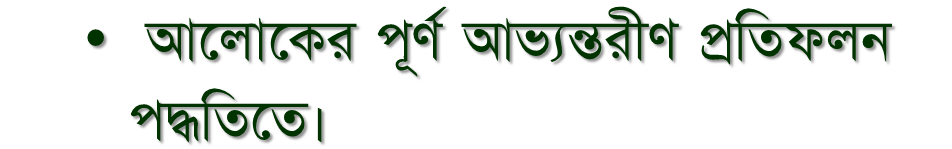 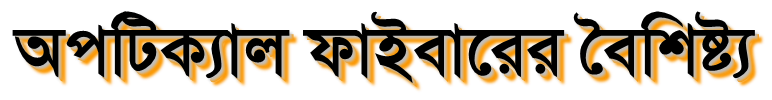 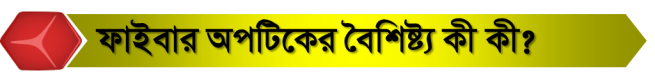 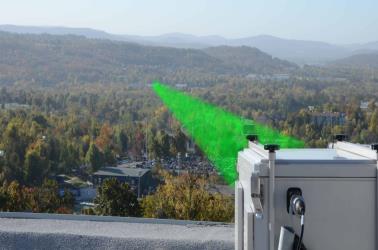 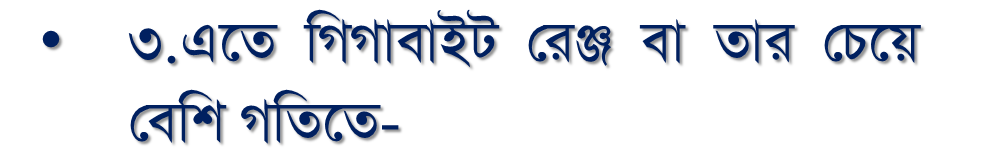 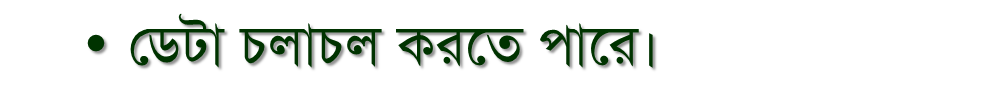 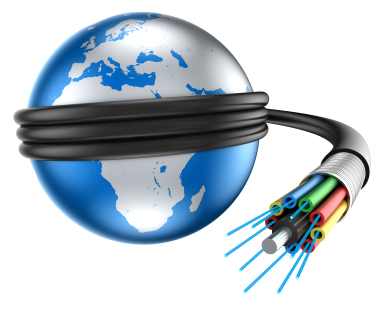 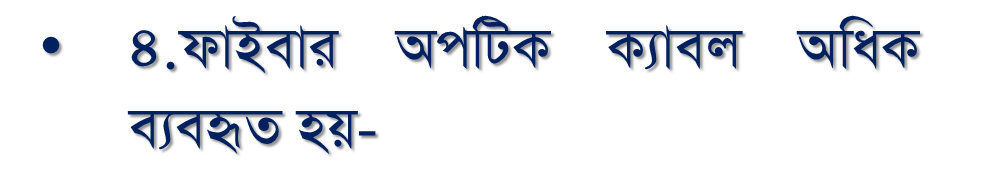 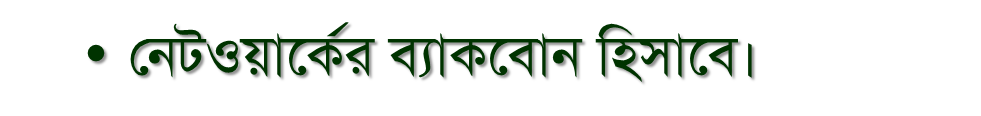 ফাইবার অপটিক ক্যাবলের বিভিন্ন অংশ
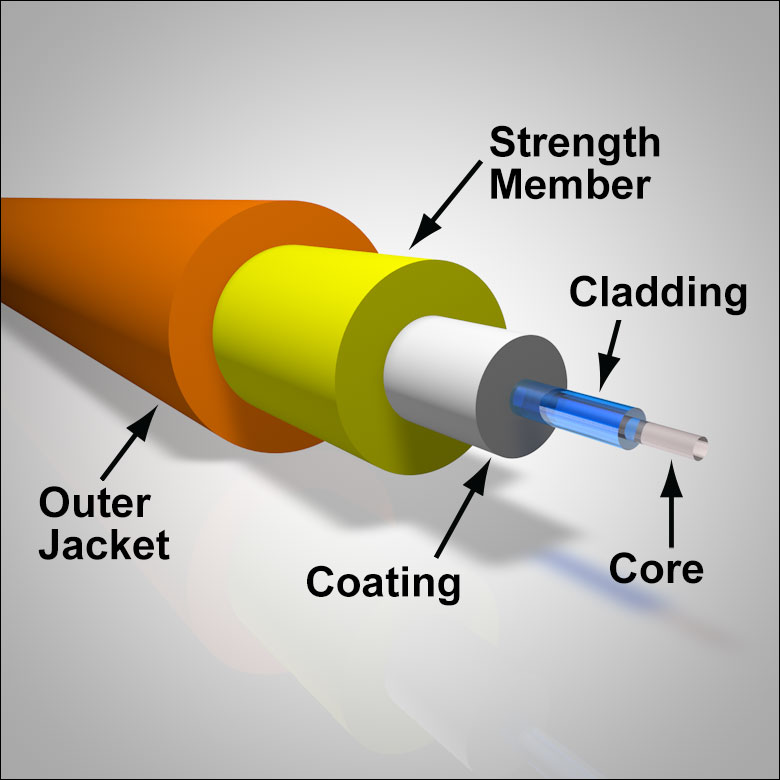 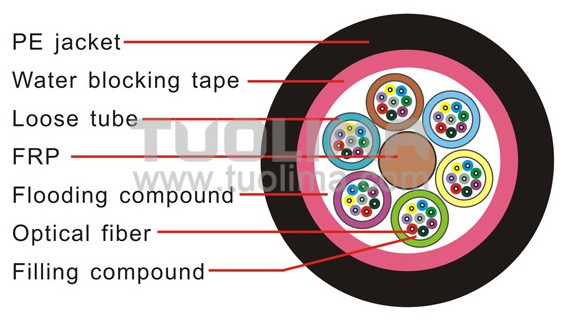 স্ট্রেন্থ মেম্বার
ক্ল্যাডিং
আউটার জ্যাকেট
কোর
কোটিং
ফাইবার অপটিক ক্যাবলের বাহ্যিক অংশ
ফাইবার অপটিক ক্যাবলের প্রস্থচ্ছেদ
ফাইবার অপটিক ক্যাবলের গঠন
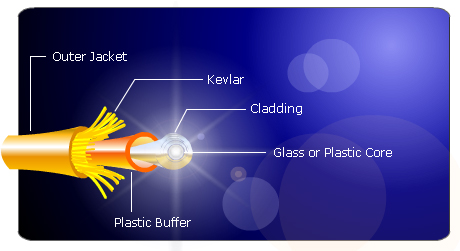 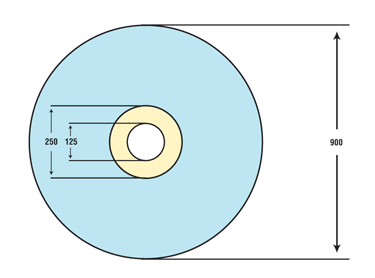 আউটার জ্যাকেট
ক্ল্যাডিং
কেভলার
ক্ল্যাডিং
কোর
গ্লাস ও প্লাস্টিক কোর
জ্যাকেট
প্লাস্টিক বাফার
কোর এর দৈঘ্য ৮ – ১০০ মাইক্রন
ও ক্ল্যাডিং এর দৈঘ্য ১২৫ মাইক্রন
ফাইবার অপ্টিক্যাল ক্যাবলের অংশসমূহ
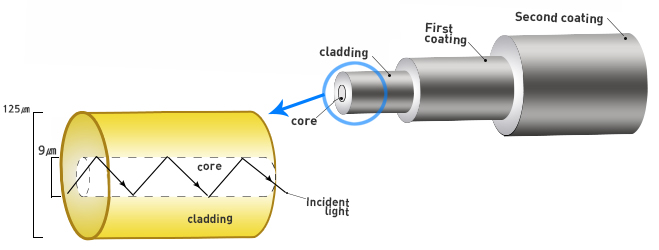 কোরের প্রতিসরাংক ক্ল্যাডিং এর চেয়ে বেশি
 ভিন্ন অপ্টিক্যাল বৈশিষ্ট্যসম্পন্ন কোর ও ক্ল্যাডিং
 কোর ও ক্ল্যাডিং এর উপাদান হিসাবে কাঁচ, প্লাস্টিক ও রাসায়নিক পদার্থের ব্যবহার।
কোরের মধ্য দিয়ে আলোর পূর্ণ আভ্যন্তরীণ প্রতিফলনের মাধ্যমে ডেটা চলাচল
একক কাজ
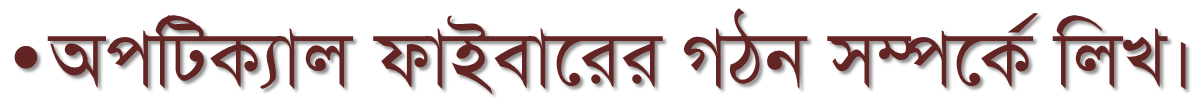 ফাইবার অপটিক ক্যাবলের গঠন উপাদান
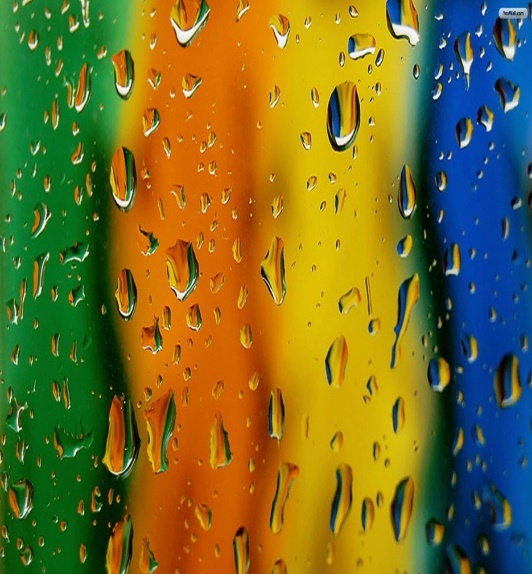 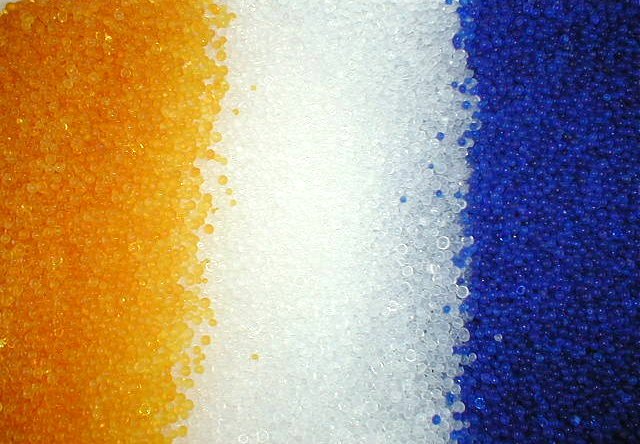 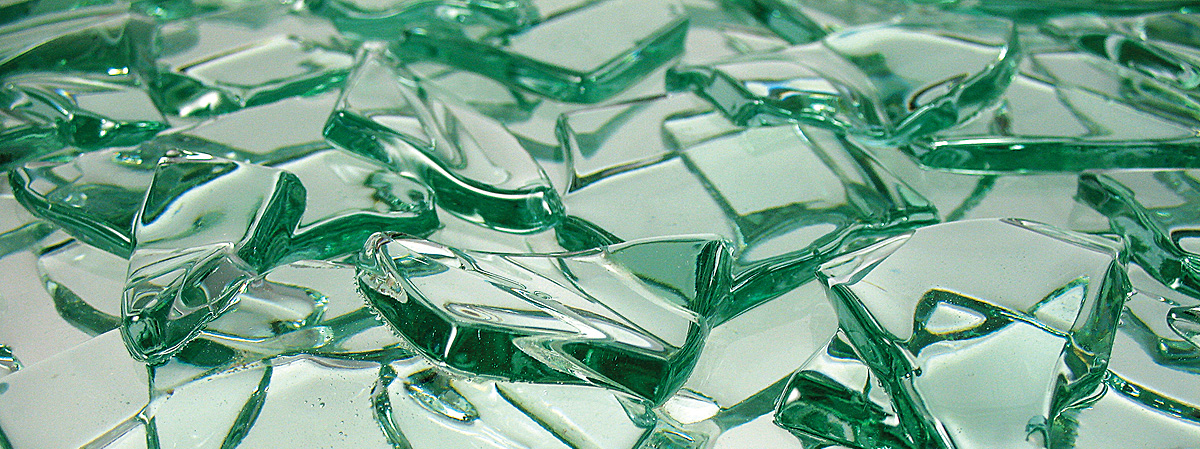 মাল্টি-কম্পোনেন্ট কাঁচ
সিলিকা
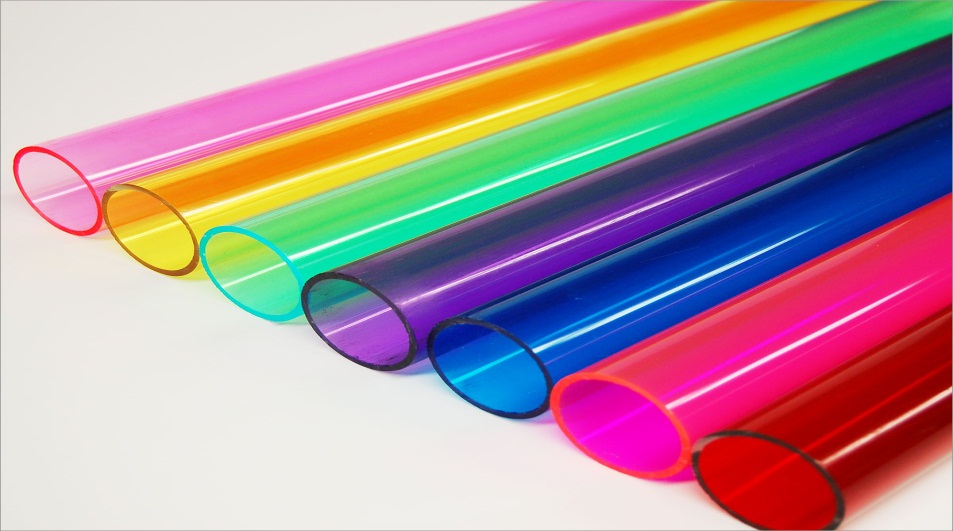 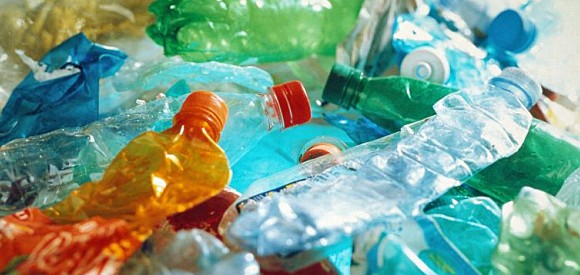 প্লাস্টিক
ফাইবার অপটিক ক্যাবলের শ্রেণিবিভাগ
ফাইবার অপটিক ক্যাবল ব্যবহারের সুবিধা
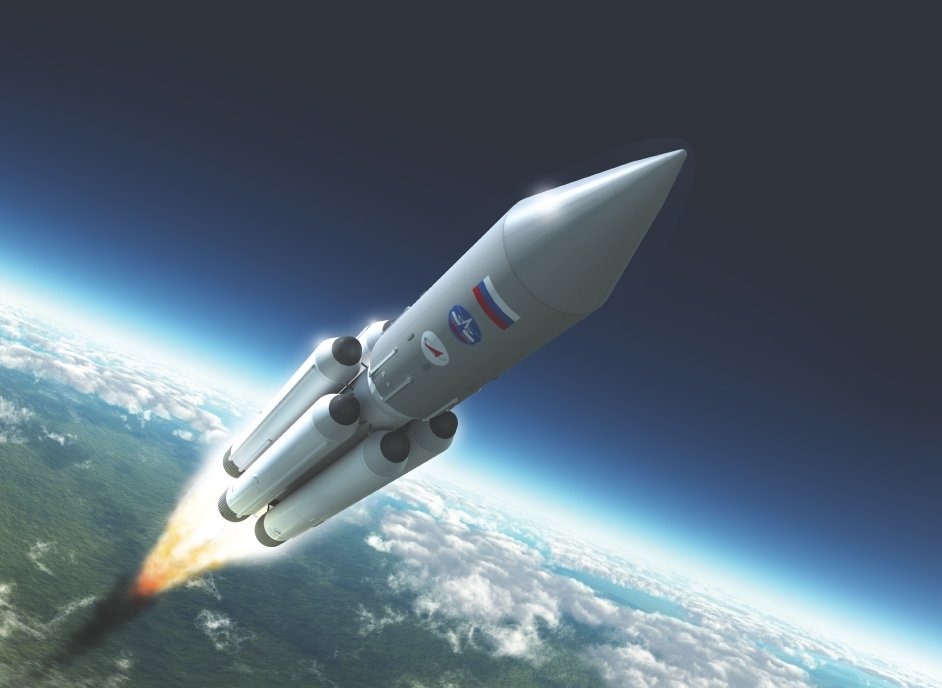 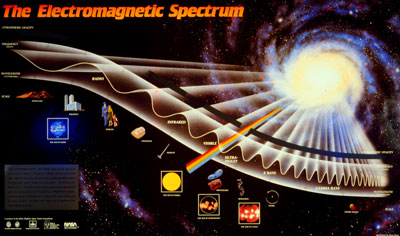 গিগা বাইট রেঞ্জে ডেটা ট্রান্সমিশন
ডেটা ট্রান্সমিশনে আলোক তরঙ্গের ব্যবহার
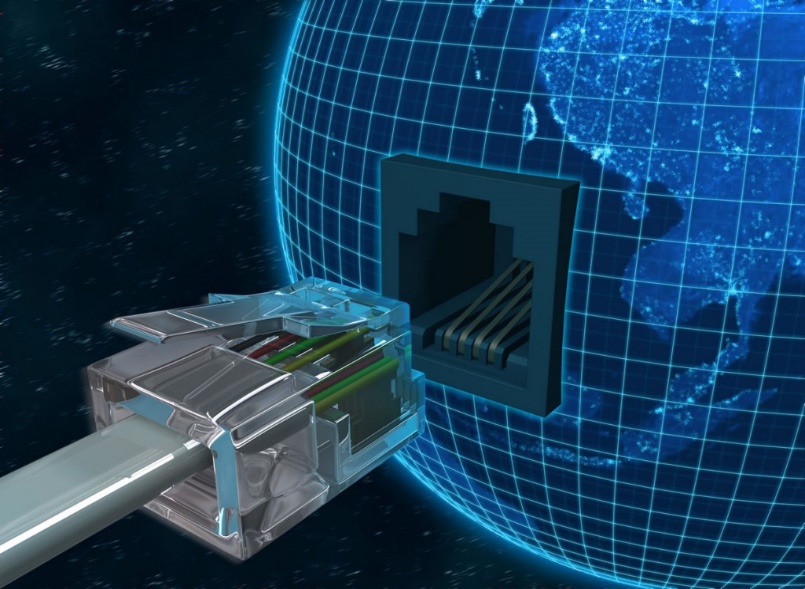 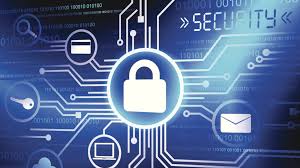 নেটওয়ার্ক তৈরির ব্যাকবোন হিসাবে ব্যবহার করা
ডেটা চলাচলের নিশ্চয়তা ও গোপনীয়তা
ফাইবার অপটিক ক্যাবল ব্যবহারের সুবিধা
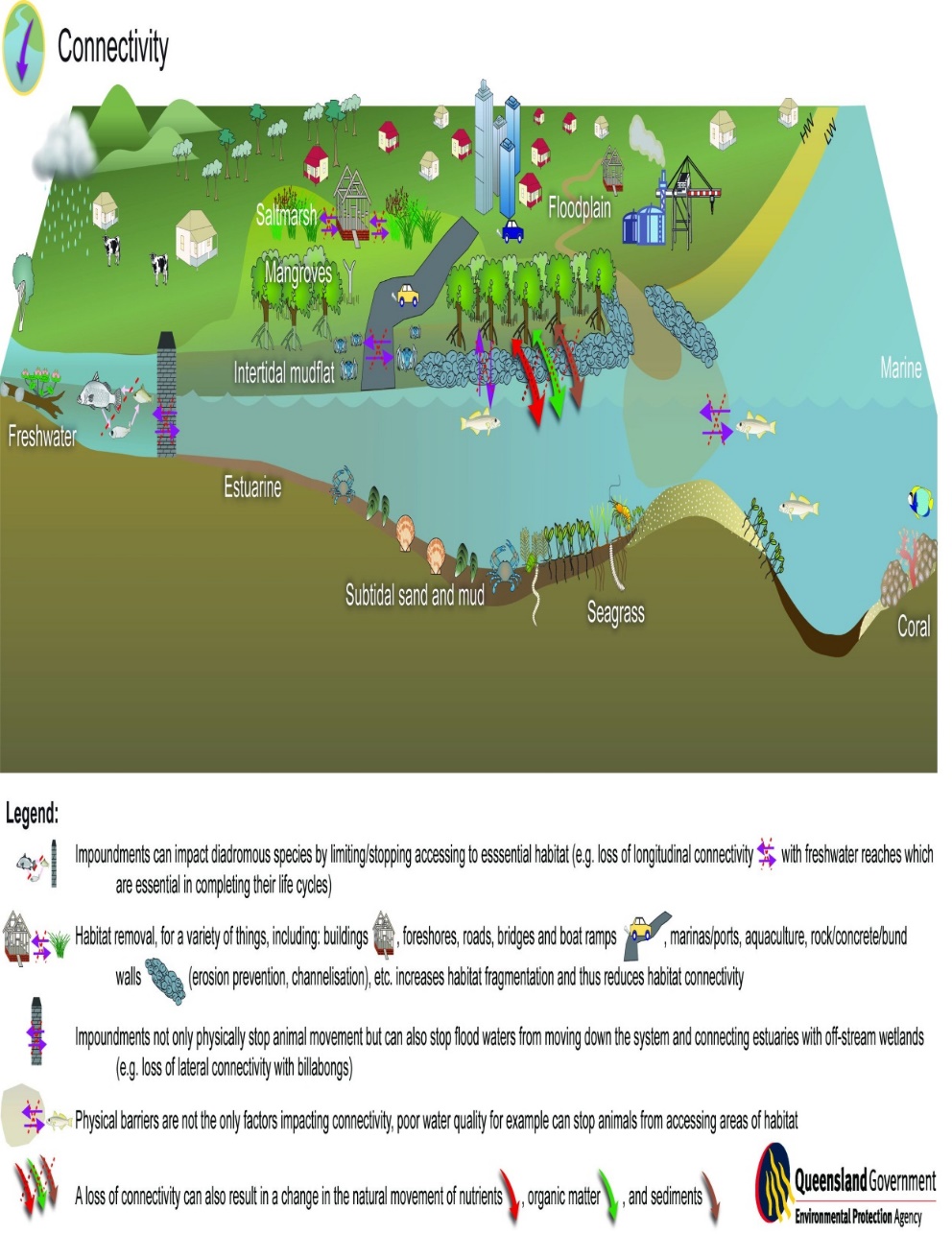 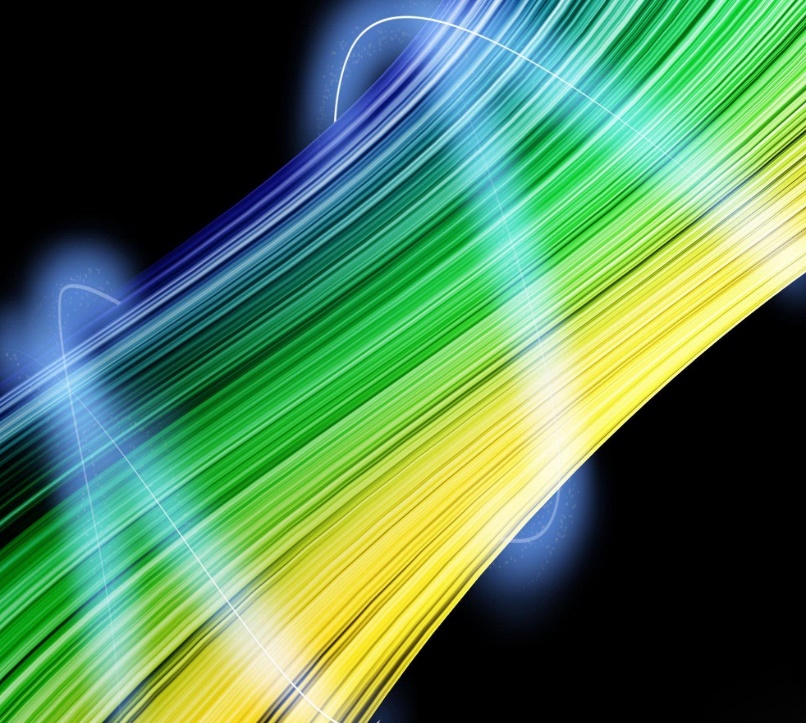 অধিক দূরত্বে ডেটা পরিবহন
আকারে চিকন ও ওজনে হাল্কা
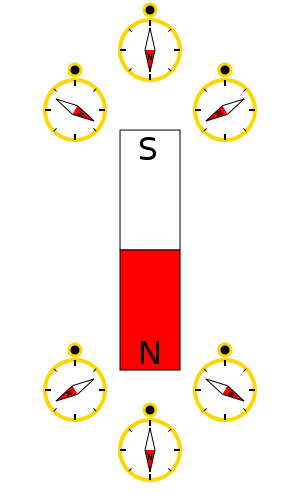 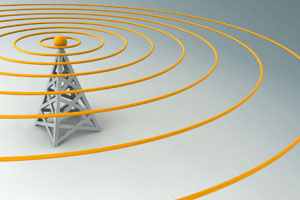 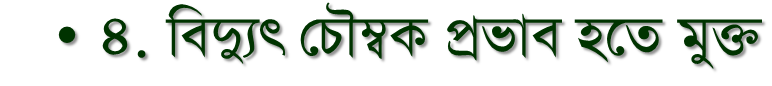 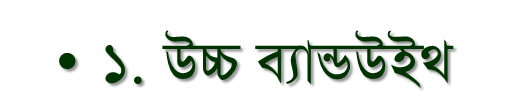 ফাইবার অপটিক ক্যাবল ব্যবহারের অসুবিধা
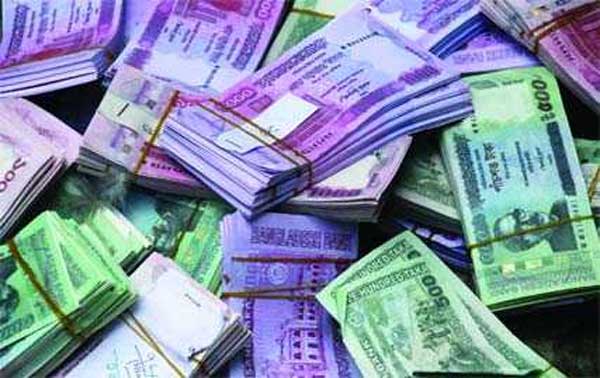 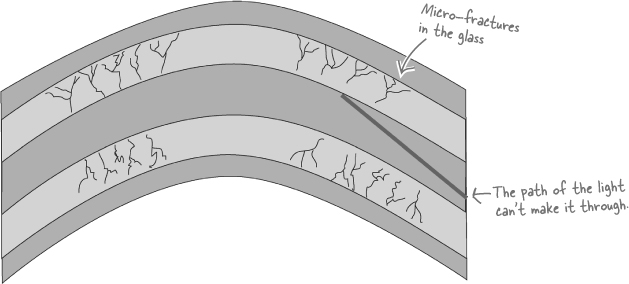 ভঙ্গুর প্রবণ বলে U আকারে বাঁকানো যায় না
অন্যান্য ক্যাবলের তুলনায় অত্যন্ত দামী
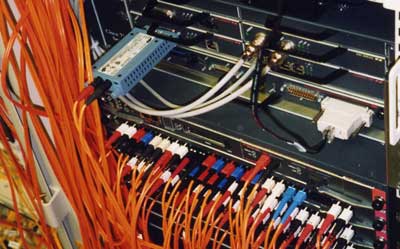 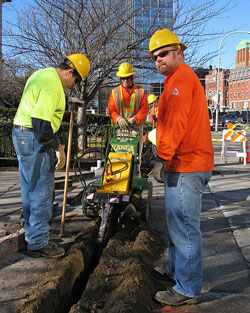 কারিগরি দক্ষতাসম্পন্ন জনবলের প্রয়োজন হয়
ক্যাবল স্থাপন ও রক্ষণাবেক্ষণ বেশ জটিল
ব্যবহারের ক্ষেত্র
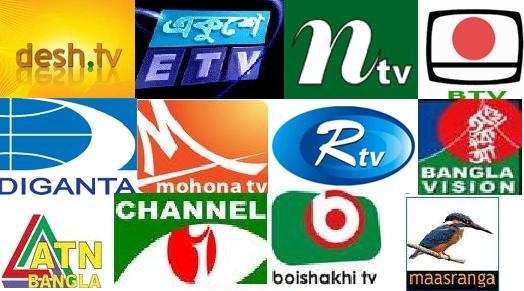 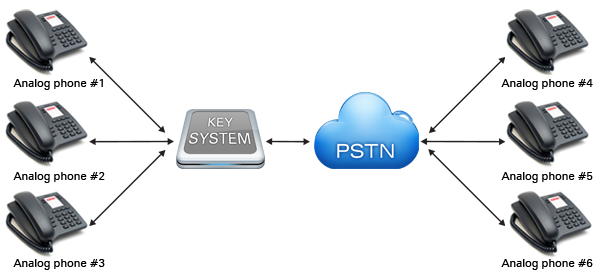 ক্যাবল টিভি নেটওয়ার্কে
টেলিফোন সিস্টেমে
ব্যবহারের ক্ষেত্র
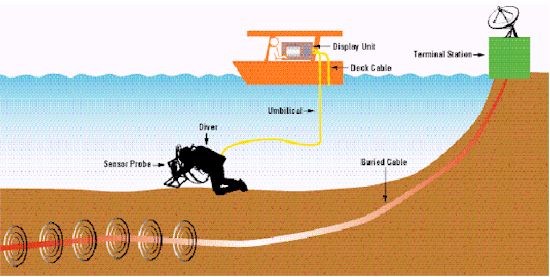 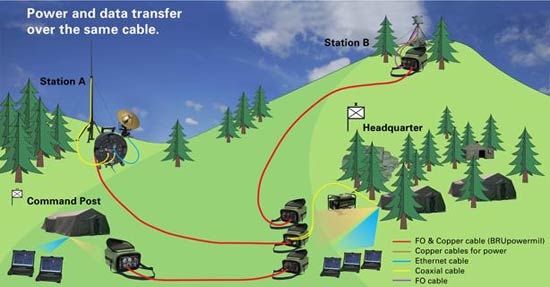 সাব মেরিন ক্যাবল
দূরবর্তী অবস্থানে ডেটা ট্রান্সমিশনে
দলীয় কাজ
ফাইবার অপটিক ক্যাবলের ব্যবহারের ক্ষেত্রসমূহের তালিকা তৈরি কর।
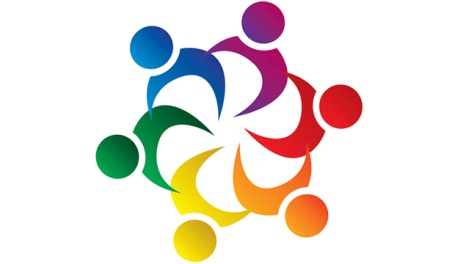 মূল্যায়ন
ফাইবার অপটিক ক্যাবল কী ?
ফাইবার অপটিক ক্যাবলের ৩টি সুবিধা বল।
 ফাইবার অপটিক ক্যাবলের ৩টি বৈশিষ্ট্য বল।
 ফাইবার অপটিক ক্যাবলের কয়টি অংশ ও কি কি ?
বাড়ির কাজ
নেটওয়ার্ক ব্যাকবোন হিসাবে ফাইবার অপটিক্যাল ক্যাবলের গুরূত্ব  বিশ্লেষণ কর।
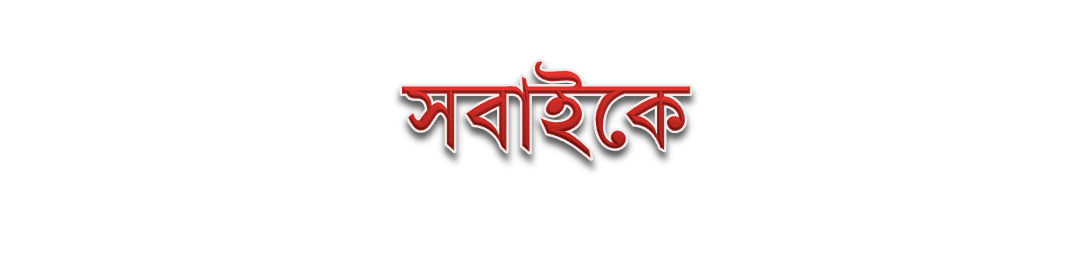 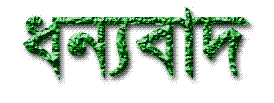